کتاب مدیریت بازاریابی جهانی
نویسنده : وارن جی کیگان
استاد: دکتر درویشی
درس بازرگانی بین الملل
گروه مدیریت اجرایی

تهییه کنندگان:
رامین شیخیان 92113100323
احمد صابرثانی 920604460
سکشن یکشنبه 10- 8
فصل اول
مقدمه ای بر بازار یابی جهانی
مفهوم بازاریابی
مفهوم قدیمی بازاریابی بر روی تولید کالا متمرکز بود و شرکت ها تلاش خود را برای تولید محصولات بهتر و بیشتر متمرکز می کردند.
مفهوم جدید بازاریابی که از دهه 1960 مورد توجه قرار گرفت، تمرکز بازاریابی را از محصول به سوی مشتری تغییر داد. هدف شرکت باز هم سودآوری بیشتر بود، اما وسیله نیل به هدف توسعه یافت و کلیه عناصر آمیخته بازاریابی یا p4 یعنی محصول، قیمت، فعالیتهای تشویقی و ترغیبی و مکان یا کانال توزیع را در برگرفت. 
تولید
مشتری <دهه 60>
بازاریابی راهبردی <دهه 90>


مفهوم استراتژیکی بازاریابی
در مفهوم راهبردی تکامل عمده ای رخ داد، تمرکز بازاریابی از مشتری یا محصول به سوی مشتری در محیط خارجی گسترده تر تغییر یافت.
برای موفقیت، مدیران بازاریابی باید آگاهی های لازم درباره مشتری را با توجه به محیط خارجی که شامل: رقابت، قوانین و مقررات دولتی و عوامل اقتصادی، اجتماعی و سیاسی است، کسب نمایند.
تکامل عمده دیگر تغییر تمرکز از سود آوری به تامین منافع افراد و گروههای ذینفع در فعالیت های شرکت است.
بالاخره، مفهوم راهبردی بازاریابی تمرکز مدیریت بازاریابی را از مدل حداکثر کردن منافع شرکت به مشارکت های راهبردی، تثبیت موقعیت بین فروشندگان و مشتریان در زنجیره ارزش با هدف ایجاد ارزش برای خریداران تغییر داده است.
این مفهوم، بازاریابی بدون مرز نام گرفته است.
بازاریابی بدون مرز
ایجاد ارزش برای خریداران
تولید
مهندسی
نیازها و خواسته های مشتریان
تحقیق و توسعه
اصول بازاریابی
ایجاد ارزش برای مشتری
ایجاد مزیت رقابتی
تمرکز
ایجاد ارزش برای مشتریان و معادله ارزش
وظیفه بازاریابی ایجاد ارزشی بیش از رقبا برای مشتریان است. همانگونه که در این معادله مشخص است ارزش برای مشتری با بهبود کیفیت کالا و یا خدمت و یا کاهش قیمت و یا هر دو امکان پذیر است. شرکت هایی که از قیمت به عنوان یک سلاح رقابتی استفاده می کنند باید به منظور ایجاد مزیت رقابتی پایدار، دارای مزیت هزینه راهبردی باشند.
معادله ارزش : 
در این معادله v  ارزش و b سود و p قیمت است.                             V=B/P
ایجاد مزیت رقابتی
میزان جذابیت پیشنهادهای شرکت در مقایسه با رقبا از نظر مشتریان. یکی از قویترین راهبردهای برای نفوذ در یک بازار جدید خارجی عرضه یک محصول با کیفیت برتر و قیمت کمتر است. مزیت قیمتی توجه فوری مشتری را به خود جلب خواهد کرد.
تمرکز بر نیاز ها و خواسته های مشتریان
برای موفقیت ایجاد افزایش ارزش برای مشتریان با استفاده از مزیت رقابتی، تمرکز بر نیازها و خواسته های مشتریان ضروری است. بدین منظور باید منابع و تلاشهای شرکت را بر نیازها و خواسته های مشتریان متمرکز نمود و محصول مناسبی را جهت برآوردن خواسته ها عرضه کرد.
جهت گیریهای مدیریت شرکت های بین المللی

هوارد پولموتر جهت گیریهای مشخص مدیریت شرکت های بین المللی را برای اولین مرتبه مورد توجه قرار داد. او چهار نوع گرایش یا جهت گیری را در ارتباط با تکامل عملیات شرکت های بین المللی شناسایی نمود که عبارتند از:
تمرکز بر روی کشور مادر: 
عملیات بین المللی در درجه دوم قرار می گیرد. در این حالت شباهتها بین کشورهای خارجی مورد توجه قرار می گیرد.
تمرکز بر روی چند کشور: 
شرکتی که برروی این گرایش تمرکز می نماید، شعباتی را در بازار های بین المللی ایجاد میکند و اختلافات بین کشورهای خارجی مورد توجه قرار میگیرد.
تمرکز بر روی یک یا چند منطقه جهان: 
برای چنین شرکت هایی آن منطقه و یا کل جهان به عنوان یک بازار مورد توجه قرار می گیرد.
تمرکز بر روی جهان: 
جهت گیری جهانی دارد و اختلافات و شباهتها را در کشور مادر و سایر کشورها مورد توجه قرار می دهد.
نیروهای جلوبرنده و بازدارنده موثر بر یکپارچگی جهانی
نیروهای جلوبرنده:
نیازهای مشابه بازار
فن آوری
کاهش هزینه ها به دلیل تولید انبوه
صلح جهانی
کیفیت بالاتر کالاها و خدمات
رشد اقتصادی کشورها
بهبود فن آوری ارتباطات و حمل و نقل
فرهنگ
شرکتهای چند ملیتی- جهانی
نیروهای بازدارنده موثر
اختلاف موجود بین بازارها 
کوتاه مدت نگری مدیریت
فرهنگ سازمانی شرکت ها
کنترل های ملی
جنگ
ملی گرایی
فصل دوم
محیط های اقتصادی در بازار های جهانی
بازارهای دارای فقر مالی جایی برای فعالیت مدیر بازاریابی جهانی ندارد. جهت عرضه محصولات مصرفی و صنعتی نیاز به درآمد بالا می باشد. رشد اقتصادی دنیا نسبت به گذشته رشد مطلوبی داشته است.
در کشورهایی با درآمد پایین، فقط اطلاعات حسابهای ملی و جمعیت شناسی و تجارت خارجی را می توان تهیه کرد، به همین خاطر دسترسی به آمار بسیار با اهمیت می باشد.
تغییرات اقتصاد جهانی 
یکپارچگی اقتصاد جهانی از 10% به 50% از ایتدای قرن بیستم تا به امروز اتفاق افتاده است. در ابتدای قرن بیستم هزاران شرکت اتومبیل سازی در سطح جهان و فقط 500 شرکت در آمریکا وجود داشت. امروزه کمتر از بیست شرکت خودرو سازی در سطح جهان و فقط دو شرکت در آمریکا وجود دارند.
تغییرات قابل ملاحظه ای در اقتصاد دنیا به وقوع پیوست:
اولین تغییر، افزایش حجم جابجایی های سرمایه می باشد.
تجارت کالاها و خدمات = 4 تریلیون دلار در سال
جابجایی سرمایه = 100 تریلیون دلار در سال = 25 برابر ارزش تجارت جهانی
مبادلات ارز خارجی = 250 تریلیون در سال = 62/5تجارت کالاها و خدمات جهانی
کسری تراز بازرگانی تابعی از ارزش پول ملی نیست.
ارزش پول ملی = جابجایی سرمایه و حجم تجارت خارجی با یکدیگر
دومین تغییر، رابطه بین بهره وری و اشتغال است.
نرخ اشتغال در صنایع تولیدی 
رشد بهره وری در صنایع تولیدی 

کشورهایی مانند انگلیس که سعی کردند تا سطح اشتغال کارکنان یقه آبی را حفظ کنند هم سطح تولید و هم اشتغال را از دست دادند؟؟؟؟
سومین تغییر، عمده ظهور اقتصاد جهانی به عنوان واحد اقتصادی مسلط می باشد.
رمز موفقیت کشورهای آلمان و ژاپن تمرکز رهبران اقتصاد و سیاست بر روی اقتصاد جهانی و بازارهای جهانی
اقتصاد جهان از جنگ جهانی دوم تغییرات بسیاری کرده است. احتمالا، مهم ترین تغییر ظهور بازارهای جهانی است.
نظامهای اقتصادی
سه نوع نظام اقتصادی در جهان وجود دارد که عبارتند از : سرمایه داری، سوسیالیستی و مختلط. این طبقه بندی بر مبنای شیوه تخصیص منابع استوار است که به ترتیب عبارتند از:
 تخصیص منابع بر اساس تقاضای بازار: به تصمیم گیری مصرف کننده گان متکی است. نظام بازار یک نوع مردم سالاری اقتصادی است که در آن شهروندان این حق را دارند تا با توجه به وجوهی که می پردازند، درمورد کالاهای مورد علاقه خود رای بدهند. نقش دولتها آن است که رقابت را توسعه دهند و اطمینان حاصل نمایند که از حقوق مصرف کنندگان حمایت شود. ایالات متحده، اغلب کشورهای اروپای غربی و ژاپن که 75 درصد تولید ناخالص جهانی را تولید می کنند نمونه های از از نوع اقتصاد هستند.
تخصیص منابع براساس برنامه ریزی متمرکز دولتی : دولت قدرت وسیعی جهت برآوردن خواسته های جامعه دارد. این قدرت شامل تصمیم گیری در مورد نوع کالاهایی که باید تولید شود و شیوه تولید آنها می گردد.
در این نظام مصرف کنندگان آزاد هستند تا پول خود را جهت انتخاب کالاهای موجود مصرف نمایند ، اما تصمیم گیری در مورد کالاهایی که باید تولید شود توسط برنامه ریزان دولتی انجام می گیرد. از آنجایی که در این نظام تقاضا از عرضه بیشتر است، عناصر آمیخته بازاریابی به عنوان متغیرهای راهبردی مورد استفاده قرار نمی گیرد. اتکای ناچیزی بر تمایز محصول تبلیغات و فعالیتهای تشویقی و ترغیبی وجود دارد و توزیع توسط دولت انجام می شود. سه کشور پر جمعیت جهان شامل چین، شوروی سابق و هند برای چندین دهه از این نظام استفاده می کردند.
تخصیص منابع ترکیبی یا مختلط: در دنیای واقعی کلیه نظام ها ترکیبی از این دو می باشد. در یک اقتصاد مبتنی بر بازار، بخش های مرتبط با برنامه ریزی متمرکز نسبتی از تولید ناخالص داخلی است که تحت عنوان مالیات توسط دولت اخذ و سپس هزینه می گردد. بنابراین کلیه نظام های بازار دارای بخش های با برنامه ریزی متمرکز هستند و کلیه نظامهای مبتنی بر برنامه ریزی متمرکز در برخی از بخش ها از نظام مبتنی بر بازار استفاده می کنند.
 گزارش اخیری که توسط بنیاد هریتیچ در واشنگتن ارائه شده، صد کشور را برحسب آزادی اقتصادی درجه بندی کرده است. ده متغیر اقتصادی عبارتند از : خط مشی های تجاری، خط مشی های پولی، خط مشی های مالیاتی، جابجایی سرمایه، مصرف دولتی بازده اقتصادی، سرمایه گذاری خارجی، کنترل دستمزدها و قیمتها، حقوق مالکیت، مقررات، خط مشی های بانکی و بازار سیاه.
شاخص آزادی اقتصادی صد کشور دنیا
مراحل توسعه بازار و توسعه اقتصادی
کشورهای با درآمد پایین و کمتر از 766 دلار
کشاورزی : به صورت بسیار محدودی صنعتی شده اند
نرخ زاد و ولد بالا
نرخ بی سوادی بالا
وابستگی به کمکهای خارجی 
بی ثباتی و ناآرامی سیاسی
در جنوب صحرا در آفریقا متمرکز
کشورهای با درآمد کمتر از متوسط 
کمتر توسعه یافته
مکان تولید محصولات مرحله بلوغ یا استاندارد شده
بازار اقلام مصرف کننده نهایی
نیروی کار ارزان و با انگیزه برای برآوردن نیازهای بازار هدف «تهدید رقابتی»
اندونزی = مرکز کارخانجات کفش ورزشی نایک
کشورهای با درآمد بالاتر از متوسط بین 3036 و 9386 دلار
در حال صنعتی شدن 
رشد صنعت و کاهش بخش کشاورزی
نرخ دستمزد در حال بالا رفتن
نرخ بی سوادی در حال کاهش 
نظام آموزشی پیشرفته
در حال رشد اقتصادی شدید و مبتنی بر صادرات و رقبای سرسخت
کشورهای با درآمد بالا و بالای 9386 دلار
کشورهای صنعتی شده
رشد اقتصادی پایدار
ایالات متحده، سوئد و ژاپن
کشورهای دارای درآمد نفتی
1- منابع نوآوری
اختراعات تصادفی جای خود را به دانش نظری نظام یافته داده است.
2- اهمیت بخش خدمات : 50% GNP
3- اهمیت حیاتی پردازش و مبادله اطلاعات
4- منبع کلیدی راهبردی : سرمایه به دانش شیفت داده شده است.
5- فن آوری : از فن آوری ماشینی به فن آوری فکری تبدیل شده است.
6- اهمیت نیروی انسانی 
7- جهت گیری به سمت آینده
8- اهمیت روابط مراوده ای در انجام امورات مختلف جامعه
9- فرصتهای بازار وابستگی زیادی به کالاها و محصولات جدید و نوآوری دارد.
10- افزایش سهم بازار کار مشکلی است.
درآمد و برابری قدرت خرید در کشور های مختلف
در حالت ایده آل تولید ناخالص ملی و سایر شاخص های درآمد ملی که به دلار تبدیل میشوند باید با توجه به برابری قدرت خرید یا با مقایسه مستقیم قیمت های واقعی برای محصولات مشخص محاسبه شوند. با انجام این کار یک مقایسه واقعی از استانداردهای زندگی در کشورهای مختلف امکان پذیر می شود.
برابری قدرت خرید یعنی قدرت خرید یک پول در کشوری که صدر شده است.
بازاریابی و توسعه اقتصادی
بیشترین نابرابری اجتماعی در برزیل
20% ثروتمند جامعه دارای 65% درآمد ملی جامعه
20% فقیر جامعه دارای کمتر از 3% درآمد ملی جامعه
74% درآمد جهان در سه ناحیه آمریکای شمالی، اتحادیه اروپا و ژاپن است.
60% درآمد جهان در ده کشور:
1- چین
2- هند
3- ایلات متحده
4- اندونزی
5- برزیل
6- روسیه 
7- پاکستان
8- ژاپن
9- بنگلادش
10- نیجریه
ده کشور برتر جهان از نظر حجم تولید ناخالص ملی در سال 1997
پیش بینی ده کشور برتر جهان از نظر حجم تولید ناخالص ملی در سال 2010
بازاریابی و توسعه اقتصادی
سوال مهمی که مطرح میشود آن است که آیا بازاریابی با فرآیند توسعه اقتصادی ارتباطی دارد یا خیر؟
در پاسخ می توان گفت بازاریابی عبارتست از : 
فرآیند تمرکز منابع انسانی بر فرصت های محیطی که در سطح جهان می تواند مورد استفاده قرار گیرد. نقش بازاریابی در کشورهای ثروتمند و فقیر یکسان می باشد. وقتی که بازاریابی به عنوان توزیع تعریف شده باشد، ادبیات اقتصاد تاکید زیادی بر نقش بازاریابی در توسعه اقتصادی می نماید.

تراز پرداخت ها
عبارتست از حساب کلیه مبادلات بین افراد مقیم یک کشور با سایر نقاط جهان. تراز پرداخت ما ، به دو حساب جاری و سرمایه ای تقسیم می شود. 
حساب جاری به کلیه مبادلات کالاها و خدمات عادی ،هدایا و کمکهای بین دولتها گفته میشود.
حساب های سرمایه ای، سرمایه گذاری های مستقیم درازمدت، سرمایه گذاری در اسناد و اوراق بهادار
الگوهای تجاری
تجارت کالاها
در سال 1994، ارزش تجارت جهانی 4/1 تریلیون دلار بود. 75 درصد صادرات جهانی توسط کشورهای صنعتی و 25 درصد توسط کشورهای در حال توسعه انجام شد.اتحادیه اروپا 40درصد، ایالات متحده 18درصد و ژاپن 9 درصد تجارت جهانی را انجام داده اند.
در میان صدرکنندگان آسیایی چین و کره نرخ رشد صادرات 20درصد را تجربه کرده اند.

تجارت خدمات
پررشدترین بخش تجارت جهانی ، تجارت خدمات می باشد. خدمات شامل مسافرت و تفریح، آموزش، خدمات تجاری مانند مهندسی ، حسابداری، خدمات حقوقی و غیره می باشد.
در سال 1994، خدمات ایالات متحده حدود 195 میلیارد دلار بود که تا حدودی کسری تجاری کالاها در این سال را جبران نمود.
تجارت جهانی در سال 1996 به میلیارد دلار
اروپا ،آسیای مرکزی و اروپای مرکزی
تجارت داخلی:1745
صادرات:530
واردات : 600
245
130
98
205
نیمکره غربی
تجارت داخلی :582
صادرات :466
واردات :621
آفریقا و خاورمیانه
تجارت داخلی : 29
صادرات : 223
واردات : 230
43
39
227
225
222
54
آسیا و اقیانوسیه
تجارت داخلی : 602
صادرات : 614
واردات : 536
333
89
فصل سوم
محیط های اجتماعی و فرهنگی در بازارهای جهانی
جنبه های زیربنایی جامعه و فرهنگ
فرهنگ شامل :
ارزشها + ایده ها+ نگرشها + نمادهای آگاهانه و ناآگاهانه که رفتار بشر را شکل میدهد.
گریت هافستد معتقد بود فرهنگ یعنی برنامه ریزی دسته جمعی افکار و ایده ها
مردم شناسان و جامعه شناسان، فرهنگ را به عنوان «شیوه های زندگی» که توسط گروهی از مردم ایجاد شده است و از یک نسل به نسل دیگر منتقل می شود، تعریف کرده اند. 
مردم شناسان در مورد سه ویژگی عمده فرهنگ به شرح زیر با یکدیگر توافق دارند:
الف – فرهنگ فطری نیست بلکه از راه آموزش و یادگیری خلق می گردد.
ب – جنبه های مختلف فرهنگ با یکدیگر وابستگی دارند.
ج – فرهنگ توسط اعضاء یک گروه ایجاد می گردد و مرز بین گروه های مختلف را مشخص می کند.
فرهنگ شامل پاسخ ها و واکنش های افراد در برابر موقعیت هایی است که در طول زمان آموخته می شود. تعداد زیادی از عوامل فرهنگی بر روی محیط بازاریابی اثر می گذارد.
جستجو برای تعیین جنبه های فرهنگی یکسان در سطح جهان
این امر برای مدیران بازرگانی ارزشمند است. بین المللی شدن فرهنگ توسط شرکت های چند ملیتی که در پی فرصت هایی برای گسترش بازار های بین المللی هستند، به طور قابل ملاحظه ای تسریع شده است.
محیط های فرهنگی سطحی و عمیق
ادوارد هال مفهوم محیط های فرهنگی سطحی و عمیق را به عنوان روشی جهت شناسایی گرایش فرهنگی کشورهای مختلف ارائه نموده است. در یک محیط فرهنگی سطحی، پیام ها صریح و اغلب اطلاعات ارتباطی به صورت مکتوب است. در یک محیط فرهنگی عمیق، اطلاعات کمتری توسط پیام های کتبی منتقل می گردد، زیرا بیشتر اطلاعات از طریق بستر و زمینه های ارتباطی مانند : تجارب قبلی، همکاری ها و ارزشهای اساسی ارتباط دهندگان مخابره می شود.
به طور کلی ، در محیط های فرهنگی عمیق، افراد جامعه کمتر از محیط های فرهنگی سطحی به اقدامات حقوقی متوسل می شوند. در یک محیط فرهنگی عمیق ، کارها به افرادی واگذار می شود که توانایی زیاد دارند، قابل اعتماد هستند و کنترل آنها نیز راحت است.
در محیطهای فرهنگی سطحی، تاکید بر روی مناقصه های رقابتی مشکلات زیادی را ایجاد می کند.
اختلاف های بین محیط های فرهنگی عمیق و سطحی
ارتباطات و مذاکرات بین فرهنگ ها
توانایی ایجاد ارتباط بین افرادی که دارای زبان واحدی نیستند کار ساده ای نیست. وقتی که زبان تغییر نماید ارتباطات بین افراد پیچیده تر می شود. در حالتی که زبانها و فرهنگ ها با یکدیگر تفاوت داشته باشند، این مشکل بیشتر از هر زمان دیگری مشخص می گردد.
در طول مذاکرات درک اختلاف میان فرهنگ ها از اهمیت زیادی برخوردار است. در مذاکرات بازرگانی، مدیران بازاریابی، با همتایان خود که دارای زمینه های فرهنگی مختلفی هستند رودررو می شوند لذا شناخت موانع فرهنگی کلامی و غیرکلامی از اهمیت زیادی برخوردار است.

رفتارهای اجتماعی
رفتار های اجتماعی متعددی در فرهنگ کشورهای دیگر وجود دارند که دارای معانی مختلفی هستند. اگر یک مسافر بین المللی از آن آگاه نباشد، در شرایط نامطلوبی قرار خواهد گرفت.
روابط اجتماعی بین فرهنگ های مختلف
فردی که برای انجام کسب و کار در سطح بین المللی فعالیت می کند نیازی ندارد که دلایل رفتارهای فرهنگی را بداند، اما پذیرش و اجرای آن در کشورهای خارجی از اهمیت زیادی برخوردار است.
شیوه های تحلیل عوامل فرهنگی در بازاریابی جهانی
علت اینکه عوامل فرهنگی برای مدیران بازاریابی جهانی مشکل ایجاد می نماید آن است که قابل مشاهده نیستند. فرهنگ رفتاری است که از طریق یادگیری از یک نسل به نسل دیگر منتقل می شود و درک آن برای افراد خارجی که فاقد تجربه کافی در این مورد هستند و آموزش های لازم را طی نکرده اند دشوار است. اگر ما بخواهیم با مردمی که از فرهنگ های دیگر هستند روابط بازرگانی برقرار نماییم باید مفروضات فرهنگی خود را کنار بگذاریم، در غیر این صورت قادر به درک کلمات و رفتار های آنها نخواهیم بود.
پنج واقعیت اساسی زیر توانایی ما را در یادگیری سایر فرهنگها تسریع خواهند نمود:
الف – این واقعیت را بپذیرند که ما هرگز نمی توانیم خودمان و یا دیگران را به طور کامل درک نماییم.
ب – سیستم های ادراکی ما فوق العاده محدود هستند.
ج – ما بیشتر انرژی خود را برای اداره ادراک خود از وقایع مختلف صرف می کنیم.
د – برای هر رفتار عجیب از نظر ما معمولا علتی وجود دارد.
ه – اگر بخواهیم در یک فرهنگ خارجی موثر باشیم باید تلاش نماییم تا اعتقادات ، انگیزه ها و ارزش های آنان را درک کنیم.
نظریه سلسله مراتب نیازها جهت تحلیل عوامل فرهنگی
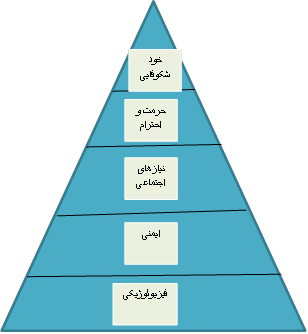 علت مفید بودن فرضیه سلسله مراتب نیازها برای مدیران بازاریابی، جهانی بودن آن است. هر چقدر که یک کشور توسعه یافته تر باشد، کالاها و خدماتی که نیازهای اجتماعی و حرمت و احترام افراد را برآورده می سازند نسبت به کالاهایی که نیازهای فیزیولوژیکی را تامین می کنند، بیشتر است. با توسعه و پیشرفت کشورها، نیازهای خود شکوفایی روی رفتار مصرف کنندگان اثر می گذارد. برای مثال در کشورهای پیشرفته، مالکیت خودرو دیگر نشانه وضعیت اجتماعی مطلوب نیست. چون مردم بیشتر در پی برآوردن نیازهای حرمت و احترام و بالاتر بر می آیند.
گونه شناسی فرهنگی هاف استد
مردم شناس سازمانی، گریت هاف استد فرهنگ کشورهای مختلف را از چهار بعد با یکدیگر مقایسه نمود.
 اولین بعد فاصله قدرت می باشد که به معنی دامنه ای است که کارکنان سطوح پایین تر سازمان ، نابرابری در توزیع قدرت را می پذیرند.
بعد اجتناب از عدم اطمینان دامنه ای است که در آن اعضای جامعه در موقعیت های نامشخص، مبهم یا بدون ساختار، احساس ناراحتی می نمایند.
بعد فرد گرایی – گروه گرایی که افراد جامعه در داخل گروه ها به صورت یکپارچه فعالیت میکنند.
بعد مردسالاری – زن سالاری
تحقیقات هاف استد او را قانع کرد که با این چهار بعد ابزار جالبی برای تعبیر و تفسیر رفتارهای اجتماعی می باشند، اما هیچ گونه دانش و آگاهی را در مورد مبنای فرهنگی برای توسعه اقتصادی جوامع ارائه نمی نمایند. این حقیقت که این جنبه از تحقیق توسط دانشمندان جامعه شناس غربی مورد توجه قرار نگرفته است، موجب نگرانی استد گردید.
از آنجایی که تعداد زیادی از اقتصاددانان نتوانستند توسعه اقتصادی پرشتاب ژاپن و چهار ببر آسیا یعنی کره جنوبی ، تایوان ، هنگ کنگ و سنگاپور را پیش بینی نمایند.
این مشکل توسط «پیمایش ارزشی چینی» ابعاد فرهنگی سه رفتار اجتماعی را تایید کرد اما اجتناب از عدم اطمینان را در این پیمایش مورد تایید قرار نگرفت. بلکه بعدی را روشن ساخت که چندین جنبه فرهنگی را مورد توجه قرار داد که رابطه قوی با توسعه اقتصادی دارد.
هاف استد ابعادی مانند شکیبایی ، روابط دستوری و نرخ پس انداز بالا را از ویژگیهای مردم این منطقه دانست.
معیار ارجاع به خود
جیمز لی یکسان فرض نمودن ناآگاهانه فرهنگ کشورهای دیگر را با ارزشهای فرهنگی خودی «معیار ارجاع به خود» نامید. برای این مشکل چهار مرحله زیر را پیشنهاد نمود:
1- مشکل یا هدف هر فعالیتی را با توجه به خصوصیات ، عادات و هنجارهای فرهنگی داخل کشور خود تعریف نمایید.
2- مشکل یا هدف هر فعالیتی را با توجه به خصوصیات، عادات و هنجارهای فرهنگی کشور خارجی تعریف کنید.
3- معیار ارجاع به خود را به دقت بررسی و تجزیه و تحلیل و اثر آن را ملاحظه نمایید.
4- مشکل را بدون در نظرگرفتن اثر معیار ارجاع به خود دوباره تعریف کنید و با توجه به موقعیت بازار خارجی تصمیم گیری نمایید.
حساسیت های محیطی
یکی از شیوه های مفید برای بررسی محصولات در سطح بین المللی ، ملاحظه جایگاه آنها بر روی پیوستار حساسیت محیطی است. هر چقدر که حساسیت های محیطی بیشتر باشد باید مطالعات محیطی بیشتری مانند وضعیت اقتصادی، اجتماعی، فرهنگی و فیزیکی انجام شود.
ماتریس حساسیت محیطی- هماهنگی محصول                                                   
                                                                                                        
                                                                                                                    بالا 

                                                                                     هماهنگی محصول


                                                                                    پایین                         

             بالا                             پایین
      حساسیت محیطی
تاثیر محیط های فرهنگی و اجتماعی بر بازار یابی محصولات صنعتی
عوامل فرهنگی متعددی می تواند تاثیر مهمی بر بازاریابی محصولات صنعتی در سطح جهانی داشته باشد. هنگام طراحی برنامه بازاریابی جهانی، این عوامل باید شناسایی شوند.

تاثیر محیط های اجتماعی و فرهنگی بر بازاریابی محصولات مصرف کننده نهایی
فرهنگ اثر مهمی بر رفتار مصرفی و تملک کالاهای بادوام دارد. محصولات مصرف کننده نهایی در مقایسه با محصولات صنعتی نسبت به اختلافات فرهنگی حساسیت بیشتری دارند. در میان کالاهای مصرفی، موادغذایی از حساسیت بیشتری برخوردارند.

آموزش جهت درک فرهنگ کشورهای مختلف
آشنایی با شیوه های تفکر، احساس و فعالیت های دیگران هدف هر برنامه آموزشی است که بخواهد مدیران را به طریقی آماده سازد تا قادر باشند به طور موثری با مردم ، آداب و رسوم و عقاید سایر کشورها و مناطق رابطه برقرار کنند.
فصل چهارم
محیط های سیاسی ، قانونی و نظارتی در بازارهای جهانی
محیط سیاسی بازاریابی جهانی
شامل مجموعه ای از موسسات دولتی ، احزاب سیاسی و سازمان هایی است که تجلی مردم کشورها در جهان هستند. هر شرکتی که در خارج از کشور مادر فعالیت می کند باید به دقت ساختار دولت را در بازار هدف مطالعه نماید. این موضوعات شامل نگرش احزاب سیاسی جناح اکثریت که دولت را در دست دارند، استقلال، ریسک و مخاطره سیاسی، مالیات و سرمایه گذاری خارجی می باشد.

کشورها و استقلال آنها
استقلال عبارتست از : قدرت سیاسی مستقل و مالی دولتها. اقدامات دولتها که تحت عنوان استقلال انجام می شود، با توجه به دو معیار مهم می باشد که عبارتند از : مرحله توسعه کشور و سیستم سیاسی و اقتصادی آن. تعداد زیادی از کشورهای در حال توسعه، اقتصاد ملی خود را با تصویب قوانین و مقررات حمایتی کنترل می نمایند. هدف آنها تشویق توسعه اقتصادی و حمایت از صنایع راهبردی می باشد.
اگر کشورها بتوانند سهم تجارت جهانی و درآمد ملی خود را افزایش دهند، علاقمند خواهند شد تا بخشی از استقلال خود را واگذار نمایند.
ریسک سیاسی
ریسک سیاسی یعنی ریسک تغییر خط مشی دولت ها که بر توانایی های یک شرکت برای انجام فعالیت موثر و سودآور اثر منفی بر جای می گذارد، می تواند موجب شود تا یک شرکت از سرمایه گذاری در خارج از کشور بیمناک گردد. سطح ریسک سیاسی رابطه معکوسی با مرحله توسعه اقتصادی دارد. در صورتی که موارد دیگر یکسان باشد، هر چقدر که یک کشور کمتر توسعه یافته باشد ، ریسک سیاسی آن بالاتر خواهد بود. مانند تغییراتی که در اروپای مرکزی و شرقی و فروپاشی شوروی سابق رخ داد.

مالیات ها
امروزه برای شرکت ها امری عادی است که در یک کشور به ثبت رسیده باشند و در کشور دیگری فعالیت های خود را انجام دهند و دفتر مرکزی خود را در کشور ثالث مستقر کنند. بنابراین توجه به قوانین مالیاتی ضروری است.
تعداد زیادی از شرکت ها تلاش می کنند تا با جابجایی محل جغرافیایی درآمد، هزینه های مالیاتی خود را به حداقل برسانند. برای مثال فرار مالیاتی شرکت های خارجی در آمریکا سالیانه چندین میلیارد دلار برآورد شده است.
به طور کلی، مالیات پرداختی شرکت های خارجی به دولت میزبان تا سطحی است که در کشور مادر برای آنها مالیات وضع می شود و لذا در این رویکرد، جمع کل مالیات پرداختی شرکت افزایش نمی یابد.
کنترل بیشتر شرکت های خارجی توسط دولت های ملی
فشار سیاسی جهت کنترل بر شرکت های خارجی بخشی از محیط کسب و کار جهانی در کشورهای کم درآمد است. هدف نهایی دولتها، حمایت از حق حاکمیت ملی به ویژه در کلیه جنبه های فعالیت های کسب و کار داخلی است. فشارهای سیاسی در کشورهای کمتر توسعه یافته اغلب موجب می شود تا شرکت ها، شرکاء محلی را وارد فعالیت های خود کنند.
محققان چهار راهکار را که شرکتها در چنین مواقعی می توانند مورد توجه قرار دهند را پیشنهاد داده اند:
1- تبعیت کامل از قانون
2- ترک کشور
3- انجام مذاکره برای اجرای قانون
4- انجام اقدامات پیشگیرانه
سلب مالکیت شرکت های خارجی
آخرین تهدید یک دولت در مورد یک شرکت خارجی، سلب مالکیت آن است. در صورتی که مالکیت اموال یا دارایی های مورد نظر به دولت کشور میزبان منتقل شود ، این عمل ملی کردن نامیده میشود. اگر هیچ غرامتی پرداخت نشود، این عمل «مصادره» نامیده می شود.
محدودیت های شدید فعالیت های اقتصادی شرک های خارجی در برخی از کشورهای در حال توسعه را سلب مالکیت خزنده می نامند. این اعمال شامل محدودیت در انتقال سود و سود سهام، اجبار به استخدام کارکنان محلی، کنترل های قیمتی و غیره می باشد.
قانون بین المللی
قانون بین المللی عبارتست از : قواعد و اصولی که بر روابط بین کشورها حاکم است. دو گروه از قوانین بین المللی وجود دارد:
قوانین عمومی یا قانون کشورها
قوانین تجارت بین المللی
تاریخ قانون بین المللی نوین به قرون وسطا در اروپا و در مراحل بعدی معاهده صلح «وست فالیا» در قرن هفدهم بر میگردد. مقرات بین المللی به تدریج گسترش یافت و مواردی مانند وضعیت کشورهای بی طرف در جنگ را در برگرفت. قوانین حاکم بر تجارت به تدریج گسترش یافت و به صورت موضوعی درآمد که قانون تجارت بین الملل نامیده می شود.

قوانین عرفی در برابر قوانین مدنی
امروزه اکثریت کشورها دارای نظام های قضایی بر مبنای حقوق مدنی هستند اما با وجود این بسیاری از کشورها نظام های مختلط را مورد توجه قرار داده اند.
برابر قوانین مدنی، نظام قضایی به قانون مدنی ، تجاری و جنایی تقسیم می شود. در قوانین مدنی، از قوانین طبقه بندی شده و  وضع شده استفاده می شود که با تصمیمات دادگاه کامل می گردد. از طرف دیگر، قوانین عرفی با سنت و احکام قبلی دادگاه ایجاد می گردد.
نام قانونی کشور میزبان به صورت مستقیم شکل قانونی یک کسب و کار را تعیین می کند. در کشورهای دارای حقوق عرفی، شرکت ها دارای این توانایی هستند که با رهنمودهای مسئولان دولتی فعالیت نمایند. در کشورهای دارای حقوق مدنی ، شرکت ها با قرارداد بین دو طرف یا بیشتر که مسئولیت کامل اعمال شرکت را برعهده دارند، تاسیس می شوند.
اجتناب از مشکلات حقوقی : موضوعات کسب و کار
تاسیس شرکت
به شهروندان یک کشور باید اطمینان داده شود که در صورت انجام کسب و کار در کشور دیگر با آنها برخورد عادلانه ای می شود. معاهده های تجاری به یک فرد یا شرکت امتیاز خاصی را اعطا می کند، اما به آنها اجازه نمی دهد تا درگیر کارهای خلاف در خارج از کشور شوند. این عمل برای مدیران شرکت هایی که در خارج نیز باید تحت قوانین حقوقی کشور مادری خودشان فعالیت نمایند. برای مثال مانند شهروندان آمریکایی با توجه به قانون «جلوگیری از فساد در خارج از کشور» مجاز نیستند که به مسئولان یک کشور خارجی رشوه دهند. 

قلمرو قضایی
کارکنان شرکتی که در خارج از کشور فعالیت می کنند باید از دامنه ای که از آنها تحت تاثیر قلمرو قضایی دادگاههای کشور میزبان هستند آگاه باشند.
وقتی مبادله ای میان کشورها انجام می شود، قوانین کدام کشور حاکمیت خواهد داشت؟
برای حل این اختلافات راه حل های متعددی وجود دارد که عبارتند از :
تبعیت از قوانین کسب و کار یکی از طرف ها، قوانین مکانی که قرارداد در آنجا منعقد شده است، یا محل اجرای قرارداد. یا اینکه باید توسط یک دادگاه و یا یک مرجع بیطرف حل و فصل شود.
مالکیت معنوی : حق اختراع و علائم تجاری
حق اختراع و علائم تاری مورد یک کشور ممکن است با کشور های دیگر متفاوت باشد. شرکت های جهانی باید اطمینان حاصل کنند که حق اختراع و علائم تجاری آنها در کشوری که فعالیت می کنند، ثبت شده است. سوء استفاده از علائم تجاری و حق التالیف مشکلات مهمی در بازاریابی جهانی ایجاد کرده است. 
تقلب عبارتست از کپی نمودن و تولید یک محصول به صورت غیر مجاز.
موافقت نامه های متعددی برای صیانت این حقوق وجود دارد از جمله: «پیمان نامه بین المللی حفاظت از مالکیت صنعتی» که به اتحادیه پاریس نیز معرف است. «معاهده همکاری حق اختراع» و دیگری «پیمان حق اختراع اروپایی» است. 

قوانین ضد تراست
قوانین ضد تراست برای مبارزه با فعالیت های محدودکننده کسب و کار و تشویق رقابت تدوین شده اند. قوانین ضد تراست آمریکا جهت حفظ رقابت آزاد و جلوگیری از تمرکز قدرت در دست تعداد محدودی از شرکت ها در قرن نوزدهم تصویب شد.
واگذاری مجوز تولید و اسرار تجاری
واگذاری مجوز تولید قراردادی است که طی آن واگذارکننده مجوز تولید به دریافت کننده آن اجازه می دهد تا درقبال پرداخت مبالغی مشخص از حق اختراع، علائم تجاری، اسرار تجاری، فن آوری و سایر دارایی های غیرملموس آن استفاده نمایند. 
اسرار تجاری ، اطلاعات و یا دانش محرمانه ای است که دارای ارزش بازرگانی است. اسرار تجاری شامل فرآیندهای تولید، فرمول ها، طرح ها و فهرست مشتریان است.

رشوه و فساد: موضوعات قانونی و اخلاقی
وجود رشوه یک حقیقت زندگی در بازارهای جهانی است و به علت محکوم شدن آن توسط دولت ها یک شبه تغییر نخواهد کرد. در هنگام پیشنهاد رشوه شرکت سه راهکار مختلف می تواند مورد توجه قرار دهد:
نادیده گرفتن کامل رشوه است.
شناسایی وجود رشوه و ارزشیابی اثرات آن برروی تصمیم گیری های خرید مشتری به عنوان عنصر دیگری از آمیخته بازاریابی است.
به رقیب اطلاع داده شود که قصد دارید علیه او به مسئولان کشورش شکایت کنید.
حل تعارض ، فیصله دادن اختلافات و طرح دعاوی حقوقی
تعارض در کسب و کار در هر جایی به صورت اجتناب ناپذیر رخ خواهد داد، مخصوصا وقتی که گروه های فرهنگی مختلفی سعی می کنند تا با مشارکت هم در خرید ، فروش ،ایجاد همکاریهای مشترک ، رقابت و همکاری در بازارهای جهانی فعالیت کنند. بخشی از علت این امر ناشی از اختلاف در زبان، نظام های قانونی، پولهای ملی و الگوها و عادتهای کسب و کار سنتی و همچنین اختلاف روشهای کشف شواهد است.
تعداد زیادی از شرکت ها ترجیح می دهند تا قبل از اقامه دعوی، موضوع مورد اختلاف را با استفاده از یک حکم بی طرف حل و  فصل نمایند.

راه حل جایگزین اقامه دعوی حقوقی برای فیصله دادن اختلافات
حکمیت رسمی یکی از ابزار های حل اختلافات شرکت ها در خارج از دادگاه ها است. حکمیت معمولا شامل استماع مطالب کلیه طرف های درگیر توسط یک هیئت سه نفره می باشد. بنابراین اتاق بازرگانی بین المللی دارای این شهرت است که کندتر، گران تر، و پردردسرتر از سایر راه حل های جایگزین اقامه دعوی حقوقی می باشد.
محیط نظارتی بازاریابی جهانی
محیط نظارتی بازاریابی جهانی شامل موسسات متعدد دولتی و غیر دولتی است که قانون را اجرا و یا خط مشی هایی را برای فعالیت های کسب و کار تعیین می نمایند. موسسات نظارتی دارای نفوذ فوق العاده ای هستند و لذا درک و فهم فعالیت های آنها برای حفاظت از منافع شرکت و اجرای برنامه های ضروری است.

تعدادی از موسسات نظارتی بین المللی
سازمان های اقتصادی منطقه ای
الف - اتحادیه اروپایی
برابر معاهده روم جامعه اقتصادی اروپا تاسیس شد. این معاهده دارای صدها بند و ماده می باشد که تعداد زیادی از آنها ارتباط مستقیمی با فعالیت های شرکت های جهانی و مدیران بازاریابی جهانی دارد. این بندها و خط مشی ها، قانون اتحادیه را شکل می دهد که چیزی شبیه قانون فدرال ایالات متحده می باشد.

ب – سازمان تجارت جهانی
که سابقا گات نامیده میشد، یکی از سازمان های نظارتی است که گسترده ترین اثر را بر فعالیت های بازاریابی جهانی دارد. بیش از 120 کشور در یک تلاش جهت ایجاد نظم و قابلیت پیش بینی در روابط تجاری بین المللی، این موافقت نامه را امضاء کردند.
این توافقنامه بر سه اصل استوار است:
1- عدم تبعیض
2- ایجاد بازارهای آزاد
3- تجارت جوانمردانه
فصل هشتم
منبع یابی : صادرات و واردات
میزان صادرات و واردات و نرخ هر یک از آنها یکی از علائم توسعه یافتگی و رشد وضعیت اقتصادی می باشد، به این معنی که صادرات بیشتر و واردات کمتر استقلال اقتصادی کشورها را نشان می دهد.
منبع یابی یکی از پیچیده ترین و مهم ترین تصمیم هایی است که یک شرکت جهانی با آن مواجه می شود.
عواملی که در زمان تصمیم گیری جهت منبع یابی کالاها به منظور ساخت یا خرید مورد توجه قرار می گیرند:
1- هزینه های عوامل تولید
اين هزينه ها عبارتند از: مخارج بهره برداري از زمين، نيروي كار، مواد، سرمايه، مديريت و
تكنولوژي.
-2 تداركات و پشتيباني
زمان مورد نياز براي درخواست و دريافت اقلام، ايمني، تأمين و هزينه هاي حمل و نقل.
3- زيرساخت هاي اقتصادي كشور
به منظور ايجاد وضعيت مطلوب براي عمليات توليدي و پشتيباني از آن، ضروري است كه
زيرساخت هاي اقتصادي كشور به حد كافي توسعه يافته باشد.
نكته: زير ساخت هاي اقتصادي مورد نياز بين كشورها با يكديگر تفاوت دارد، اما به طور كلي بايد
امكان دسترسي مطمئن به ارزهاي خارجي براي خريد اقلام و تجهيزات مورد نياز از خارج از كشور
و همچنين يك محيط امن براي فعاليت وجود داشته باشد.
4- ريسك سياسي كشور
تأثير تصميم گيري هاي سياسي، وقايع و شرايط در يك كشور بر روي فعاليت هاي بازرگاني كه
ممكن است منجر به متضرر شدن سرمايه گذاران و يا عدم تحقق سود مورد انتظار شود.
5- دسترسي به بازار
موانع تعرفه اي و غير تعرفه اي
6- نرخ ارز، موجود بودن و قابليت تبديل آنها
امروزه نرخ هاي برابري ارز كشورها به قدري آسيب پذير شده است كه به نفع بيشتر شركت هاست
تا محل كارخانه جات توليدي خود را تغيير دهند.

فعاليت هاي صادراتي سازماني
صادرات همواره بهترين وسيله براي شروع فعاليت هاي بازاريابي در خارج از كشور بوده
است. كشورهاي مختلف، شركت هاي خود را به صادرات تشويق مي كنند، زيرا اين
فعاليت مزايايي دارد همچون:
1) افزايش اشتغال
2) توسعه وضعيت رقابتي
3) بهبود درآمد ارزهاي خارجي
شركت ها نيز به علت تشويق اكثريت دولت ها، فشار رقابتي و علاقه مندي به رشد و توسعه، تلاش
هاي فراواني را جهت افزايش صادرات انجام داده اند . در اين ميان شركت هايي كه داراي
محصولات جديد و مبتكرانه هستند شانس بهتري براي موفقيت در بازارهاي صادراتي دارند.
مشكلات مرتبط با صادرات:
مشكلات مرتبط با عرضه خدمات
مشكلات تداركاتي 
مشكلات قانوني 
كسب اطلاعات درمورد بازارهاي خارج
مشکلات مرتبط با ارتقا فروش
سياست هاي ملي مرتبط با صادرات و واردات:
صادرات در اقتصاد كشورها از اهميت فزاينده اي برخوردار است. علي رغم اين اهميت سياست هاي ملي
كشورها در مورد حركت كالا بين كشورها متناقض بوده است. دولت ها با عرضه يارانه و حمايت هاي
غير مستقيم كه شامل:
1- تخفيف مالياتي
2-   پرداخت يارانه به صادركنندگان موفق
3-  تعرفه ها (فهرست تعرفه گمركي بروكسل در سال 1955 م)
4- برنامه هاي پشتيباني وسيع دولتي در جهت آموزش و صادرات.
صادرات را تشويق مي كنند، در حالي كه با سياست هاي مختلف واردات را محدود مي كنند.
سياست هاي تهيه اقلام به صورت تبعيضي توسط بخش هاي دولتي و خصوصي
اين سياست ها شامل قوانين دولتي جهت تهيه اقلام رسمي و غير رسمي شركت ها مي باشد.
انتخاب بازارهاي صادراتي
تصميم گيري جهت فعاليت در بازاريابي صادرات بايد بر اساس:
• اندازه بالقوه بازار
• فعاليت هاي رقبا
 • آميخته هاي بازاريابي باشد.
گام بعدي در اين راستا انتخاب يك يا چند بازار هدف مي باشد. اين فرآيند بايد با ايجاد هماهنگي
بين محصول و بازار آغاز شود.
معيارهاي انتخاب بازار:
1) قابليت هاي بالقوه بازار
2) دسترسي به بازار
3) هزينه حمل و نقل
4) ارزشيابي سطح و كيفيت رقابت
5) مناسب بودن محصول
6) توانايي ارائه خدمات
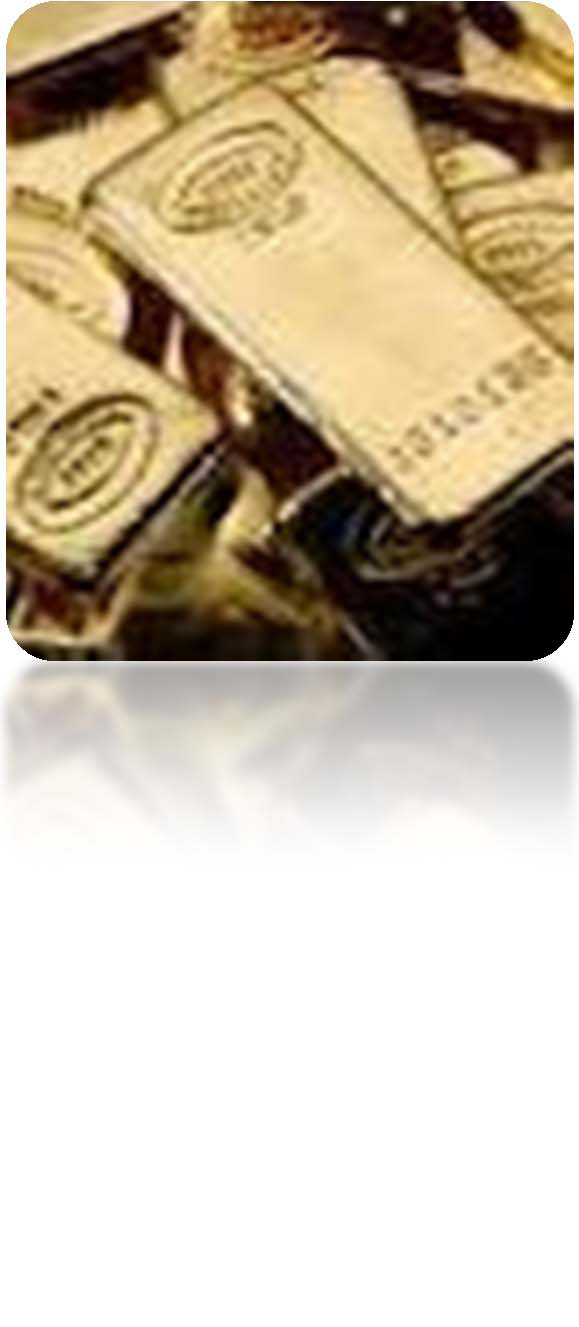 نظام هاي تعرفه اي
1. نظام تعرفه تك ستوني (يكسان)
2. نظام تعرفه دو ستوني (عضوسازمان تجارت جهاني (WTO
3. تعرفه ترجيحي
تعرفه ترجيحي
تعرفه ترجيحي نرخ كاهش يافته اي است كه در مورد واردات
كالا از بعضي از كشورها مورد استفاده قرار مي گيرد.
سازمان تجارت جهاني استفاده از نرخ هاي ترجيحي را به جز سه مورد عمده
زير منع نموده است:
1. نرخ هاي تعرفه اي ترجيحي تاريخي
2. نرخ هاي تعرفه ترجيحي بر اساس موافقت نامه هاي يكپارچه سازي اقتصادي
3. نرخ هاي تعرفه ترجيحي جهت شركت هاي مستقر در كشورهاي كمتر توسعه يافته
كد ارزشيابي گمركي
ارزشيابي گمركي = ارزش معامله كالا
1. حقوق گمركي بر حسب ارزش محصول
2. حقوق گمركي مشخص
3. حقوق گمركي جايگزيني يا دو نرخي
4. حقوق گمركي ضد بازار شكني( اگر وزارت بازرگاني آن شركت را مقصر بداند)
5. حقوق گمركي تلافي ( براي از بين بردن اثر يارانه هاي پرداختي حمايتي)
ساير هزينه هاي واردات
1. ماليات هاي وارداتي متغير(اتحاديه اروپا و سوئد: محصولات كشاورزي)
2. عوارض اضافي موقت براي واردات كالا (انگلستان : حمايت از صنايع داخلي)
3. ماليات هاي وارداتي جبراني( جبران ماليات ارزش افزوده و فروش)

سازماندهي براي صادارت
1. سازماندهي صادرات در داخل كشور توليد كننده
2. سازماندهي صادرات در خارج كشور
سازماندهي براي صادارت در داخل كشور
1. استفاده از خدمات سازمان هاي صادراتي مستقل خارج از شركت:
شركتهاي بازرگاني صادراتي براي صادرات چندين شركت غير مرتبط فاقد
تجربه(تحقيقات بازاريابي، انتخاب كانالهاي توزيع، حمل و نقل و اسناد صادراتي)
سازماندهي صادرات در خارج كشور
1. استفاده مستقيم از نمايندگان شركت در بازارهاي مورد نظر(حجم فروش بالا)
2. استفاده از نمايندگان مستقل (فروش در حجم كم)
3. عرضه محصولات از طريق كانالهاي توزيع شركت هاي ديگر (Piggyback mkg) 
(موجب افزايش درآمد و كاهش هزينه)
1. خطوط كالا مكمل يكديگر باشند
2. رقيب هم نباشند
تأمين مالي صادرات شركتهاي صادركننده
1. اعتبار اسنادي ، وصول اسنادي يا برات
2. پرداخت نقدي :(cash in advanced)
1.  فروش با استفاده از حساب باز (open account) 
2. فروش بر اساس امانت سپاري كالا (consignment) 
3. مبادلات پاياپاي و تجارت متقابل
اعتبار اسنادي
1. مورد استفاده در بازرگاني بين المللي
2. بهترين اطمينان را به صادر كننده جهت فروش كالا در سطح بين المللي مي دهد
3. تعهد پرداخت اعتبار اسنادي با بانك خريدار
4. گران براي وارد كننده (پس انداز وجوه مشخص در بانك براي حفظ خط اعتباري)
5. صادر كننده معمولاً مبالغ صورتحساب را پس از تحويل اسناد به بانك مربوطه دريافت
مي نمايد.
اعتبار اسنادي برگشت پذير :(revocable L/C) 
به هر دليل توسط خريدار و بانك نماينده او تغيير داده مي شود يا اينكه فاقد اعتبار مي گردد.
اعتبار اسنادي برگشت ناپذير :(irrevocable L/C) 
بدون موافقت فروشنده به هيچ وجه نمي توان آن را تغيير داد.
چرا مبادلات پاياپاي و تجارت متقابل
1. مقابله با مشكل كمبود ارز خارجي (كشورهاي فاقد ارز معتبر)
2. باز كردن بازارهاي جهاني
شركت كوكاكولا براي ورود به بازار بلغارستان نوشابه هاي خود را با ماشين حسابهاي
بلغاري مبادله كرد
1. مشاركت در بازرگاني بين المللي (كشورهاي در حال توسعه)
2. حل مشكل عدم تعادل در تراز پرداخت هاي خارجي (تراز منفي مانع دريافت وام از بانك هاي جهاني(
مبادلات پاياپاي و تجارت متقابل
1. مبادلات پاياپاي ساده (simple barter) 
2. خريد متقابل (counter purchase) 
3. مبادله متوازن كننده) offset ) : حجم كم و دوره كوتاه براي درصدي از ارزش مورد معامله
4.تجارت جبراني يا بيع متقابل (20/80compensation trading or buyback) 
5. موافقت نامه هاي همكاري (cooperation agreement) 
6.تجارت متقابل چند منظوره (hybrid countertrade arrangement) 
7. انتقال معامله تجاري (switch trading)